МБОУ СОШ № 17 имени И.Л. Козыря пос. Шаумянского

«Информационно-просветительская работа 
с родителями по вопросу функциональной грамотности » 

Презентация подготовлена 
Беловой
Светланой
Алексеевной
АктуальностьОдна из важнейших задач современной школы – формирование функционально грамотных людей.
Функциональная грамотность –  это способность человека вступать в отношения с внешней средой, быстро  адаптироваться и функционировать в ней. Основы функциональной грамотности закладываются в начальной школе, где идет интенсивное обучение различным видам речевой деятельности – письму и чтению, говорению и слушанию.
Функционально грамотная личность – это человек, ориентирующийся в мире, человек самостоятельный, познающий и умеющий жить среди людей, обладающий определёнными качествами, ключевыми компетенциями.
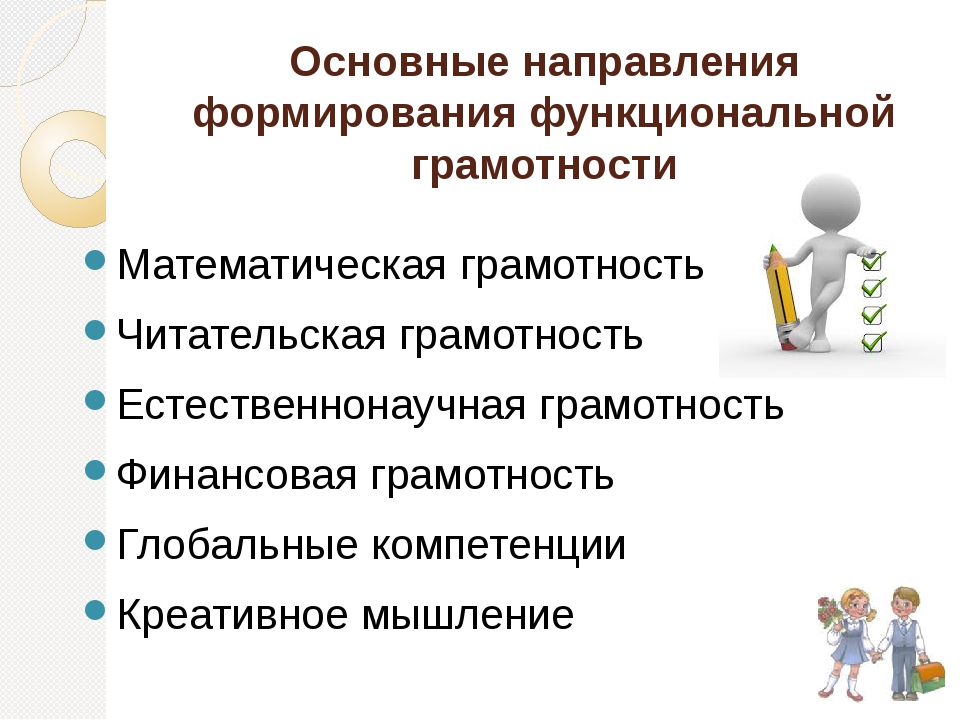 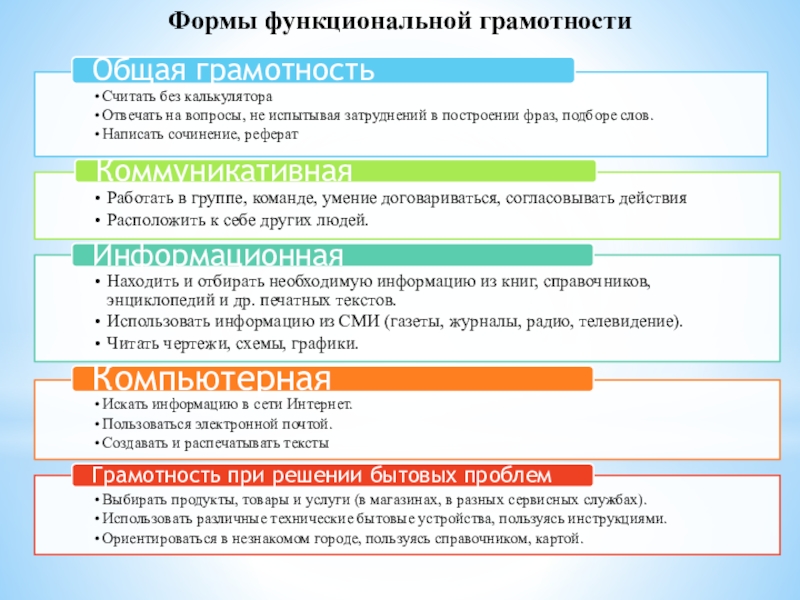 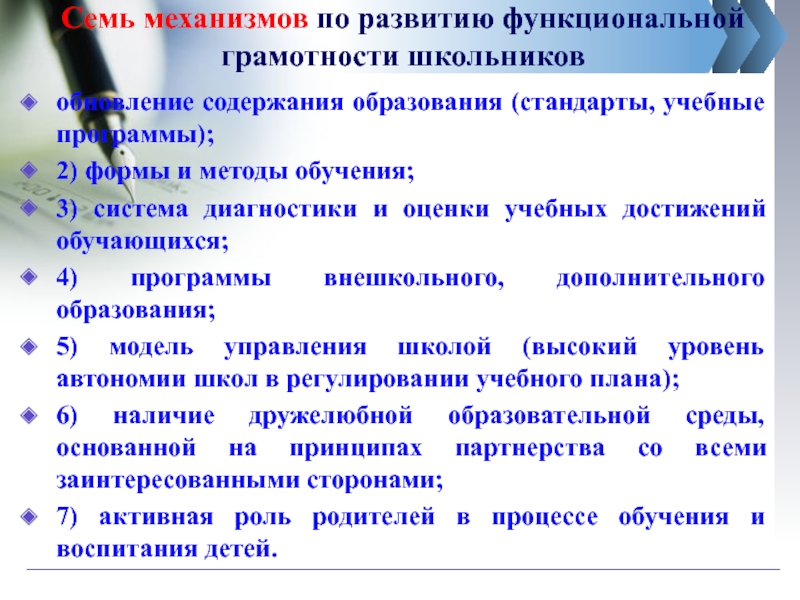 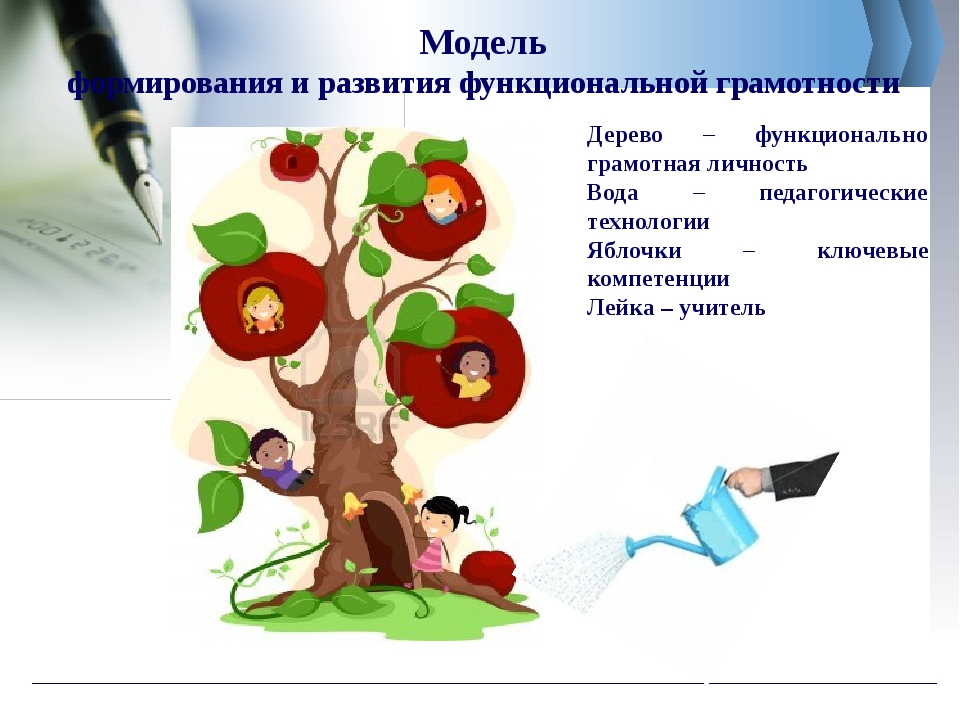 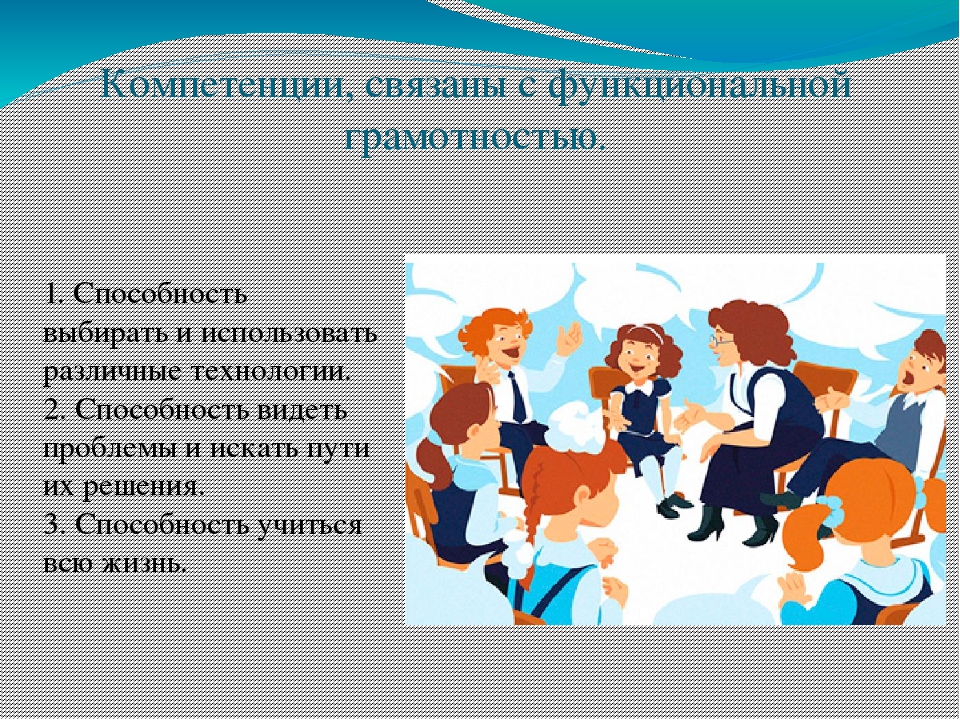 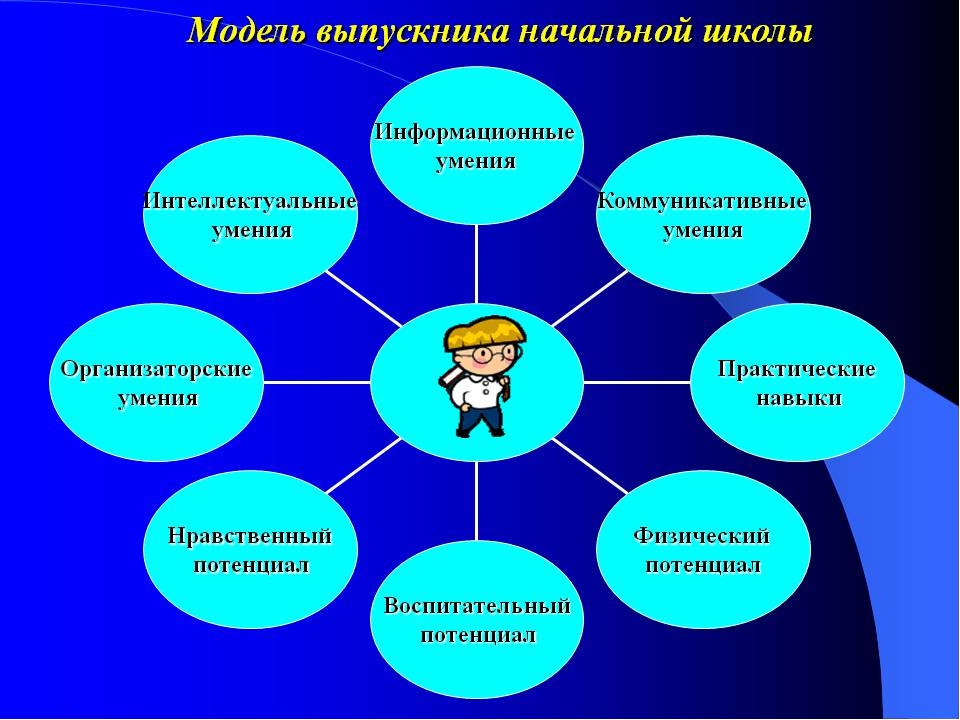 Благодарим за внимание!